Instrumente guter Regulierungspolitik – Erfahrungen aus den Kantonen
Qualitätssicherung in der Rechtsetzung im Kanton Graubünden
Walter Frizzoni, lic.iur., RA;Kanzleidirektor-Stellvertreter
ÜBERSICHT 
Stellung und Aufgaben der Standeskanzlei im Bereich der Rechtsetzung
Hauptelemente guter Regulierung
Instrumentarium der Qualitätssicherung in Graubünden
Erfahrungen in der Praxis und Bewertung
Instrumente guter Regulierungspolitik – Erfahrungen aus den Kantonen
Qualitätssicherung in der Rechtsetzung im Kanton Graubünden
Walter Frizzoni, lic.iur., RA;Kanzleidirektor-Stellvertreter
Stellung und Aufgaben der Standeskanzlei im Bereich der Rechtsetzung
 
Methodische Unterstützung der Departemente
Formelle Vorprüfung aller Erlassentwürfe
Leitung interdepartementale Qualitätssicherungsgruppe
Organisation der legistischen Weiterbildung
Betrieb von elektronischen Arbeitshilfe- und Qualitäts-sicherungstools
Instrumente guter Regulierungspolitik – Erfahrungen aus den Kantonen
Qualitätssicherung in der Rechtsetzung im Kanton Graubünden
Walter Frizzoni, lic.iur., RA;Kanzleidirektor-Stellvertreter
II.	Hauptelemente guter Regulierung 
Grundsätze einer „Guten Gesetzgebung“:
Grundsatz der Rechtmässigkeit
Grundsatz der Notwendigkeit
Grundsatz der Subsidiarität
Grundsatz der Flexibilität
Grundsatz der Praktikabilität
Grundsatz der Kosten-/Nutzen-Adäquanz
Grundsatz der formellen Qualität
Grundsatz der Stabilität
(Regierungsbeschluss vom 16. November 2010; Prot. Nr. 1070)
Instrumente guter Regulierungspolitik – Erfahrungen aus den Kantonen
Qualitätssicherung in der Rechtsetzung im Kanton Graubünden
Walter Frizzoni, lic.iur., RA;Kanzleidirektor-Stellvertreter
III.	Instrumentarium der Qualitätssicherung in Graubünden 
Laufende Entwicklung seit 1993:Projekt Verwesentlichung und Flexibilisierung der Rechtsetzung und Rechtsanwendung (VFRR) von 1996 -2000
 
Heute:  
Organisatorische und verfahrensmässige Vorkehrungen
- Qualitätsverantwortliche in Departementen (QVD) (seit 1.1.2011)
Instrumente guter Regulierungspolitik – Erfahrungen aus den Kantonen
Qualitätssicherung in der Rechtsetzung im Kanton Graubünden
Walter Frizzoni, lic.iur., RA;Kanzleidirektor-Stellvertreter
- Qualitätssicherungsverfahren
	-- Notwendigkeitsprüfung (neu seit 1.1.2017)

Notwendigkeitsprüfung
(für alle Teil- und Totalrevisionen von Verfassung und Gesetzen)

Notwendigkeitsprüfung – Beurteilung der Notwendigkeit eines Rechtsetzungsprojekts durch 
die Regierung

Nur Rechtsetzungsprojekte, welche die Notwendigkeitsprüfung erfolgreich durchlaufen haben,
werden in die Rechtsetzungsplanung aufgenommen.
Instrumente guter Regulierungspolitik – Erfahrungen aus den Kantonen
Qualitätssicherung in der Rechtsetzung im Kanton Graubünden
Walter Frizzoni, lic.iur., RA;Kanzleidirektor-Stellvertreter
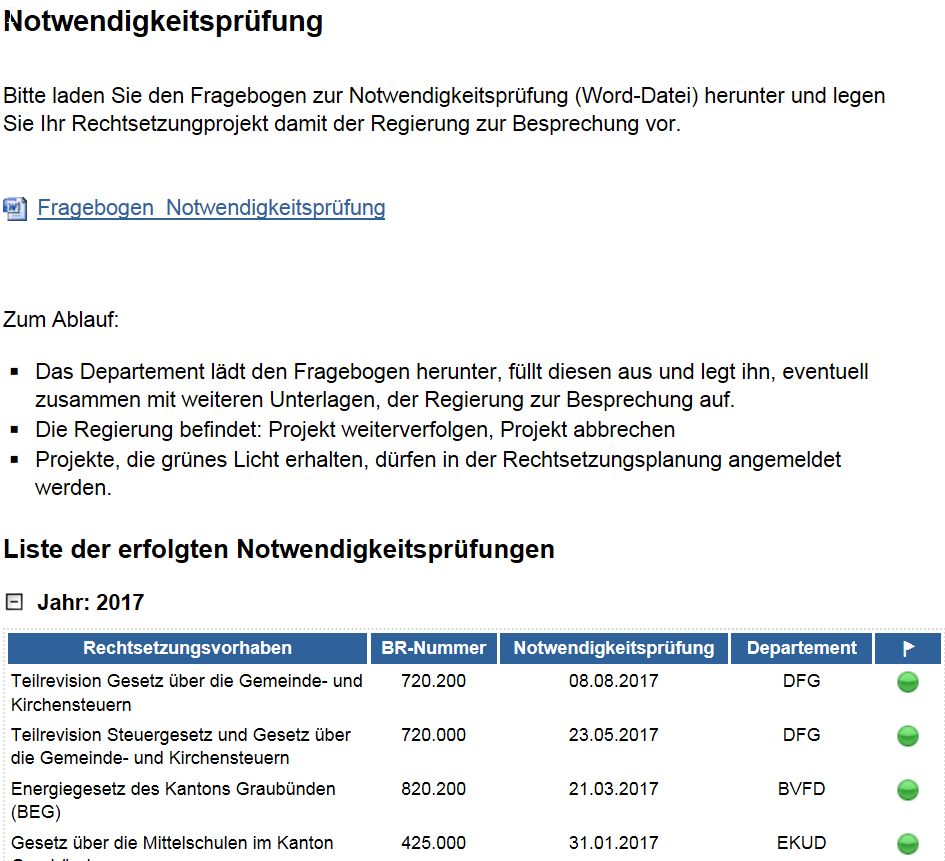 Instrumente guter Regulierungspolitik – Erfahrungen aus den Kantonen
Qualitätssicherung in der Rechtsetzung im Kanton Graubünden
Walter Frizzoni, lic.iur., RA;Kanzleidirektor-Stellvertreter
-- Rechtsetzungsplanung (neu seit 1.1.2017)
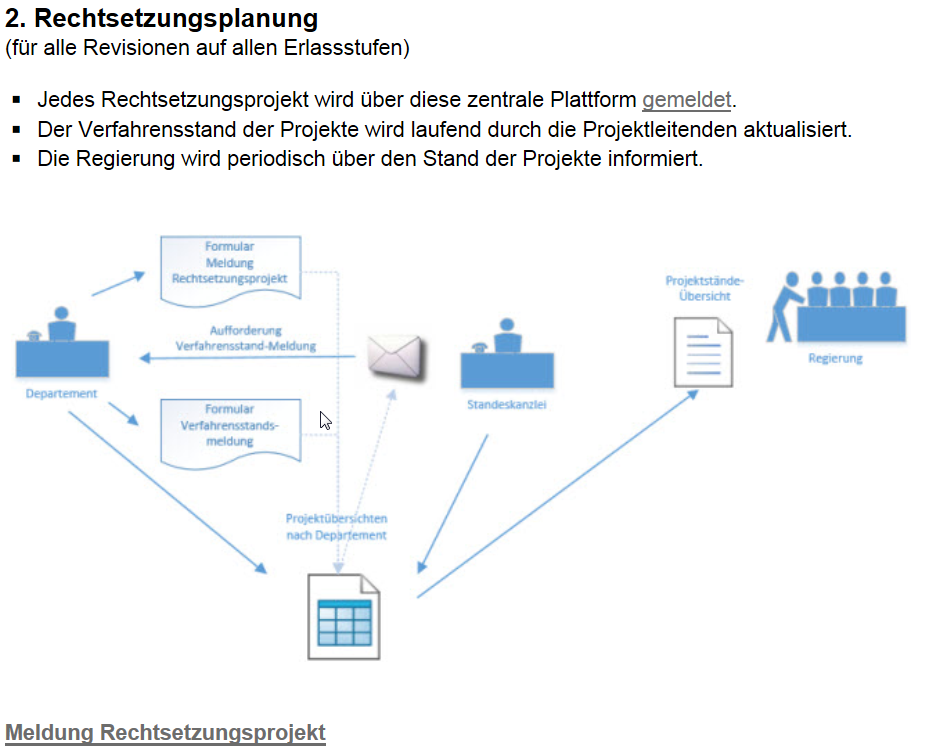 Instrumente guter Regulierungspolitik – Erfahrungen aus den Kantonen
Qualitätssicherung in der Rechtsetzung im Kanton Graubünden
Walter Frizzoni, lic.iur., RA;Kanzleidirektor-Stellvertreter
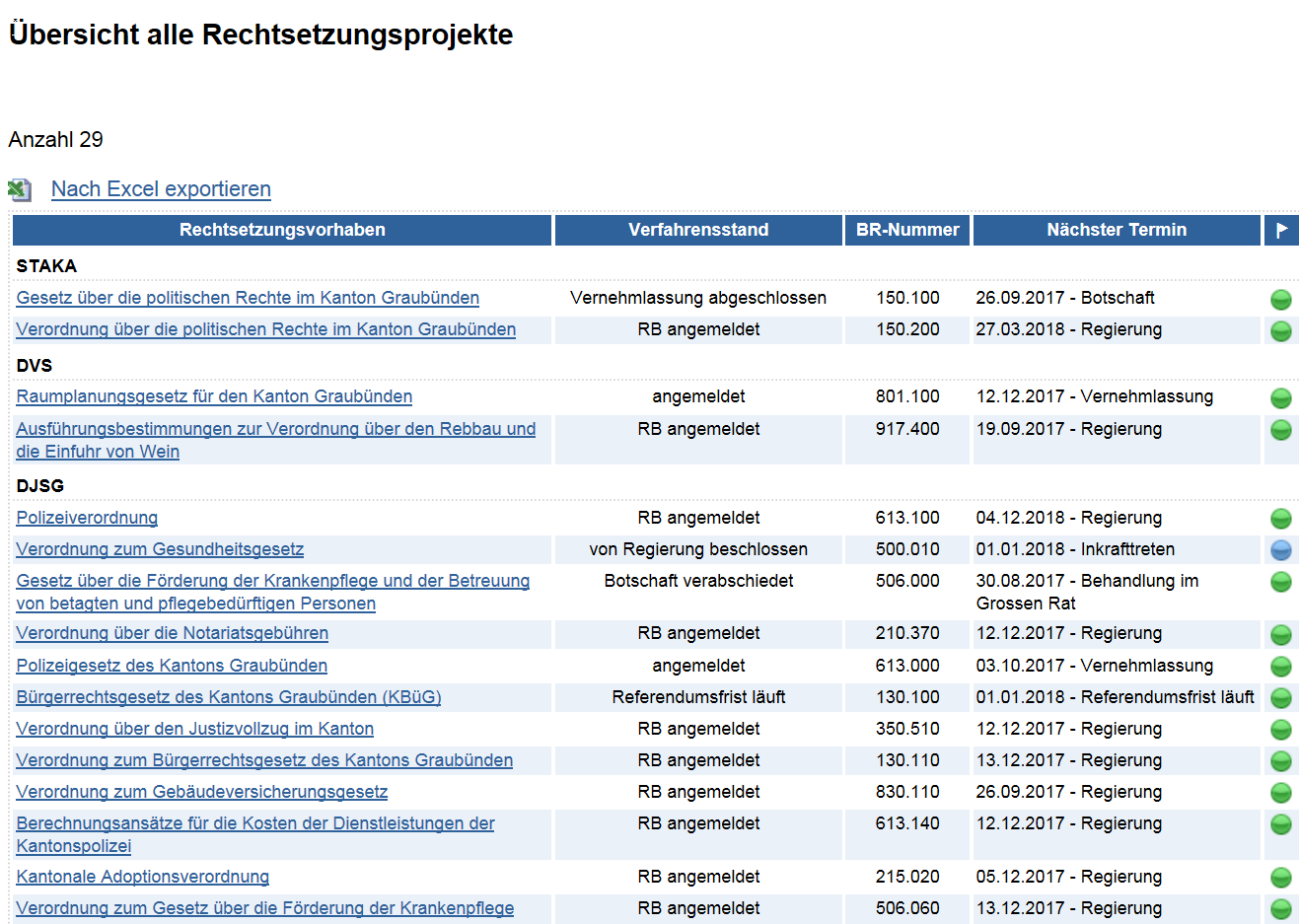 Instrumente guter Regulierungspolitik – Erfahrungen aus den Kantonen
Qualitätssicherung in der Rechtsetzung im Kanton Graubünden
Walter Frizzoni, lic.iur., RA;Kanzleidirektor-Stellvertreter
-- Departementsinterne Kontrolle durch QVD   (Normkonzept, Vorentwurf, Vernehmlassung, Botschaft) 
 
-- Zentrale Kontrolle durch Standeskanzlei(formelle Vorprüfung und Aufsicht "Gute Gesetzgebung")
 
-- Regulierungsfolgenabschätzung (RFA) und KMU-Test
 
-	Abschnitt "Gute Gesetzgebung" in Botschaften und  Regierungsbeschlüssen
-	Einbezug Übersetzungsdienst
-	Qualitätssicherungsgruppe Rechtsetzung
 
b) Einheitliche Hilfsmittel
- Richtlinien für die Rechtsetzung (Regierung, 16.11.2010; Prot. Nr. 1070)
Instrumente guter Regulierungspolitik – Erfahrungen aus den Kantonen
Qualitätssicherung in der Rechtsetzung im Kanton Graubünden
Walter Frizzoni, lic.iur., RA;Kanzleidirektor-Stellvertreter
- Elektronische Arbeitshilfe (Intranet)
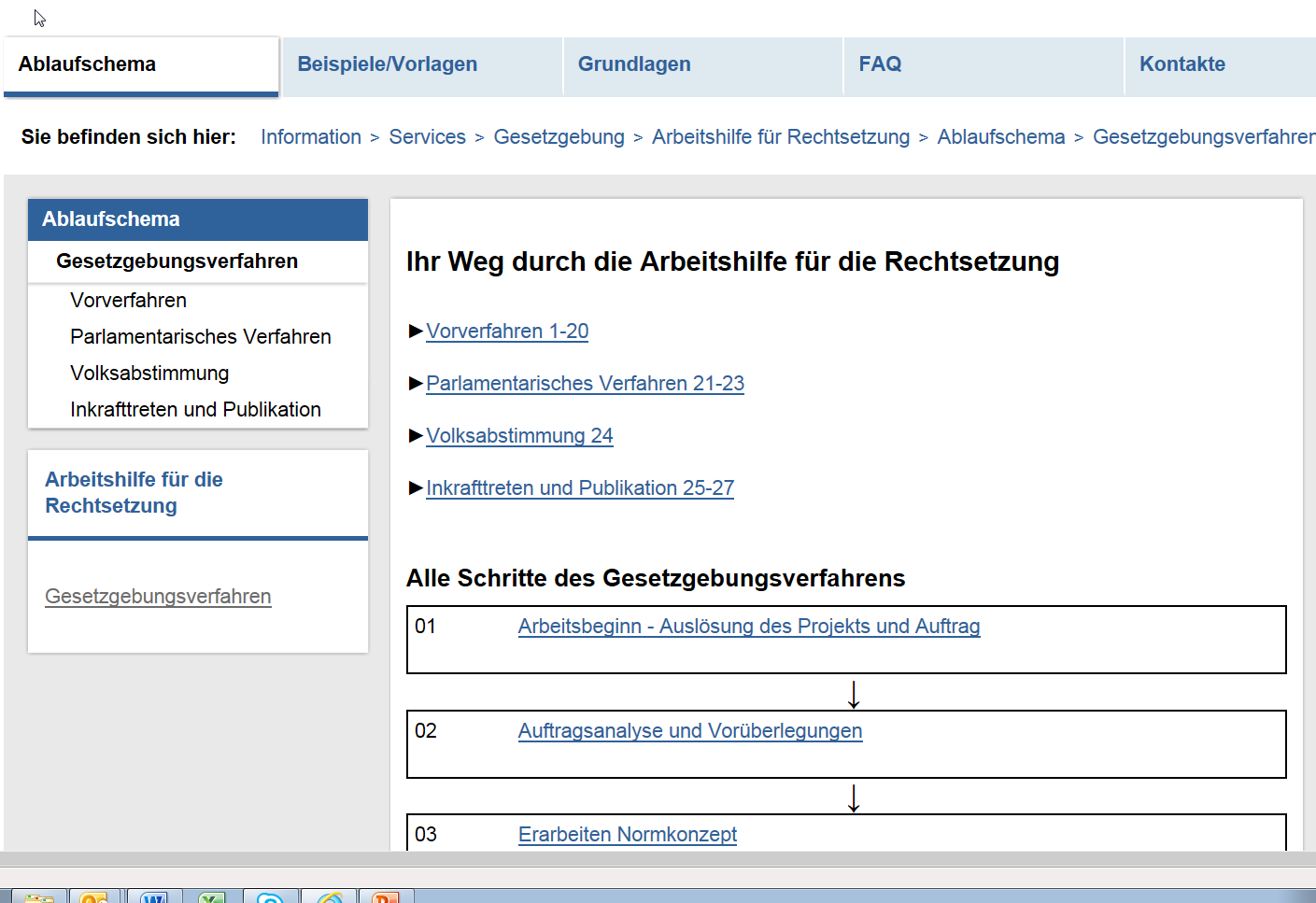 Instrumente guter Regulierungspolitik – Erfahrungen aus den Kantonen
Qualitätssicherung in der Rechtsetzung im Kanton Graubünden
Walter Frizzoni, lic.iur., RA; Kanzleidirektor-Stellvertreter
c)	Legistische Weiterbildung (seit 2001)
	Zusammenarbeit mit Zentrum für Rechtsetzungslehre (ZfR)der Universität Zürich
  
 
IV.	Erfahrungen in der Praxis und Bewertung
 
Einsatz des Instrumentariums?
  
Wirkungen der Qualitätssicherungsmassnahmen?
Schlussbemerkungen